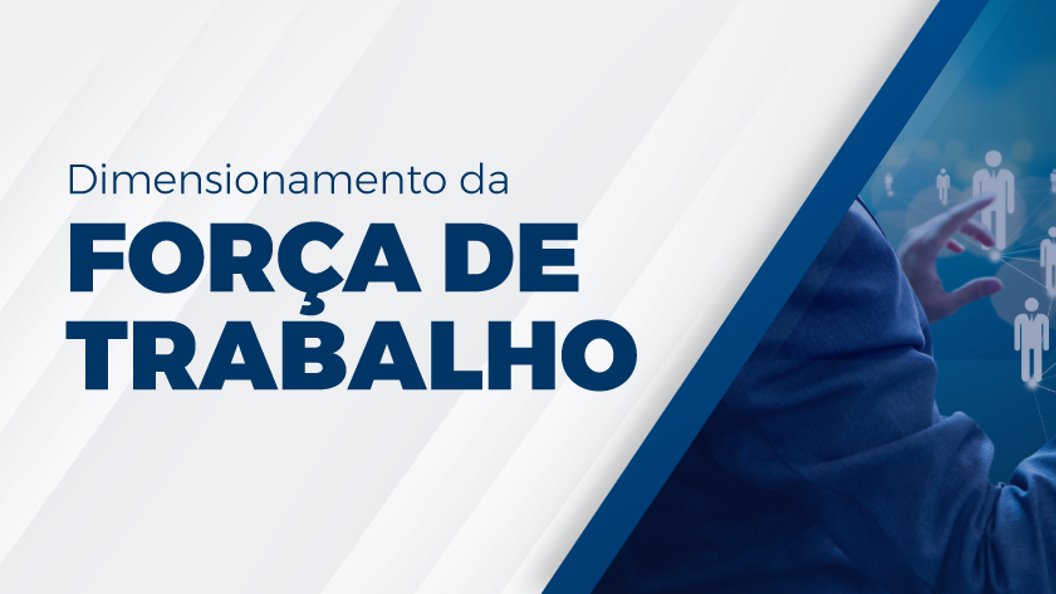 Informações básicas sobre o Sistema de Dimensionamento de Pessoas (Sisdip)
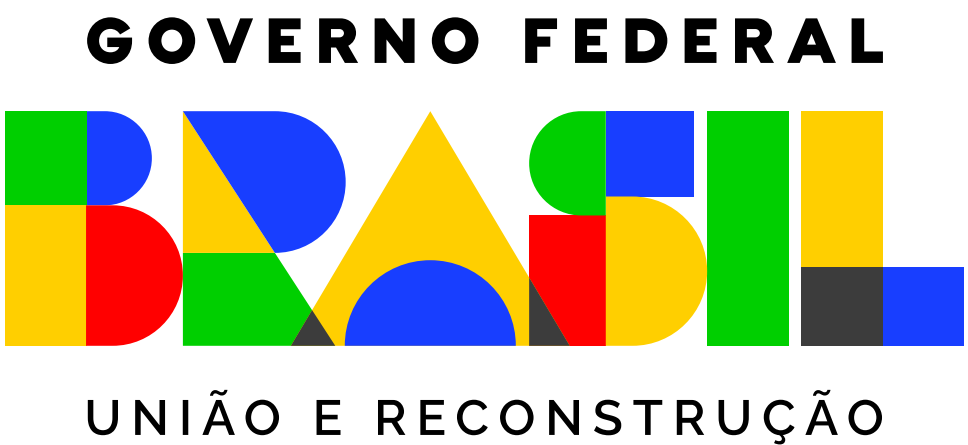 Definir o esforço necessário para a realização de determinado trabalho, sem que sobre ou falte capacidade. 

Qualificar o planejamento de pessoal, oferecendo dados e análises que permitam decisões embasadas acerca da configuração do quadro. 

Subsidiar negociações de recomposição e de movimentação da força de trabalho.   

Melhorar a utilização dos recursos públicos. 
  
Subsidiar a criação de uma cultura organizacional orientada para as entregas e resultados. 

Fornecer suporte para a implementação do Programa de Gestão e Desempenho (PGD) no órgão ou entidade.
Sistema de Dimensionamento de Pessoas

Sisdip
Sistema de Dimensionamento de PessoasSisdip
O SISDIP é o Sistema de Dimensionamento de Pessoas desenvolvido a partir de um TED de pesquisa entre UnB e MGI, sobre dimensionamento da força de trabalho na administração pública federal. ​

O Sistema é intuitivo, disponível em ambiente web, sem necessidade de ser instalado nas máquinas nem de servidor para o armazenamento de dados. 

A partir das dimensões de resultados e de pessoal (modelo típico), o Sisdip aplica o modelo matemático e apresenta, em dashboards e relatórios, dados que permitem identificar o quantitativo ideal de pessoal para a área, além de outras análises gerenciais de fatores estratégicos na área de gestão de pessoas.
Sistema de Dimensionamento de PessoasSisdip
O Sisdip é integrado com o Siape, o que possibilita a migração de vários dados, como informações cadastrais (nome, sexo e idade), dados funcionais (cargo, matrícula, carga horária e lotação), bem como licenças e afastamentos.

O Sisdip é integrado com o Sigac em relação à gestão e à segurança do acesso.
Acesso ao Sisdip
Endereço eletrônico do Sisdip:
sisdip.sigepe.gov.br

Login e senha são os mesmos do Sistema de Gestão de Acesso (Sigac).
Antes de acessar o Sisdip, é necessário ter cadastro e ter sido habilitado no sistema pelo gestor de órgão ou gestor de unidade.
Preparação do Sistema
Após a coleta dos dados qualitativos, é necessário preparar o Sisdip para a obtenção dos dados quantitativos. 

Os dados quantitativos são compostos pelos:
indicadores de resultados;
indicadores de pessoal; e
pela quantificação dos esforços.
Indicadores de pessoal: 
Os dados e informações inerentes à força de trabalho deverão ser preenchidos pelos gestores de unidades:
Quantidade de admissões de pessoal 
Quantidade de dias de ausência ao trabalho 
Quantidade de dia de greve
Quantidade de dias perdidos por perdas operacionais
Quantidade de feriados 
Quantidade de horas adicionais de trabalho 
Quantidade de horas de capacitação
Quantidade de movimentações (entre unidades)
Quantidade de pessoas desligadas da unidade 
Quantidade de pessoas em exercício na unidade
Indicadores de resultados:
Os indicadores de resultados se referem à seleção e à quantificação, mês a mês, das entregas. 

O lançamento desses dados no Sisdip é uma atribuição específica do gestor de unidade. A quantificação das entregas pode e deve contar com o engajamento de toda a equipe.
Quantificação de esforços:
O esforço é definido como o percentual de tempo que o(a) servidor(a) percebe dedicar a cada entrega da qual fez parte, direta ou indiretamente. 
Todos os servidores que participaram efetivamente das entregas técnicas da unidade deverão preencher o questionário de esforço no Sisdip.
Casos especiais de esforços
Colaboradores: Somente os terceirizados que participaram diretamente das entregas da unidade serão considerados no cálculo do dimensionamento. 

Atenção! Os terceirizados deverão ser inseridos manualmente no dimensionamento criado, uma vez que seus dados não são trazidos por integração. 

Os colaboradores terceirizados     NÃO POSSUEM     acesso ao Sisdip.

Estagiários: Não são considerados no cálculo do dimensionamento por motivação legal.
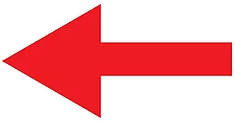 Seleção do período do dimensionamento
Período mínimo aceito pelo Sisdip: Dois meses (não recomendado).
A área dimensionável pode optar por períodos de três meses (mínimo) ou, no máximo, um ano.
O ideal é, no mínimo, seis meses.
Perfis disponíveis no Sisdip
Gestor geral: Ministério da Gestão e da Inovação em Serviços Públicos (MGI).
Gestor de órgão: servidor(es) responsável(is) por gerenciar o órgão no Sisdip.
Gestor de unidade: coordenadores, chefes de divisões e chefes de serviços.
Usuário: servidores e colaboradores terceirizados que participaram diretamente das entregas.
Atribuições de cada perfil disponível no Sisdip
Atribuições de cada perfil disponível no Sisdip
Força tarefa:
Contatos
​
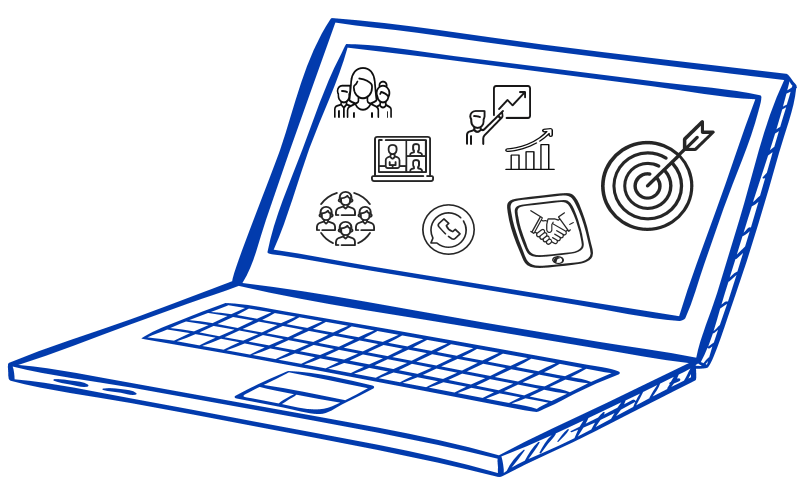 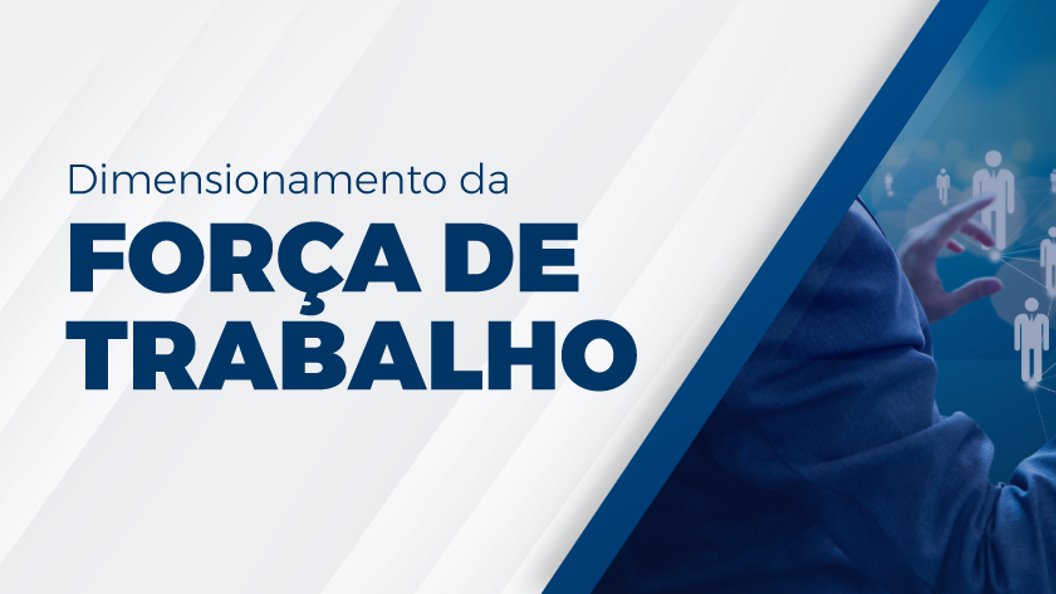